Аппликация из фетра
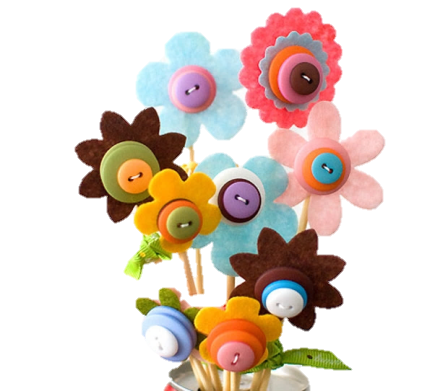 Материалы и инструменты
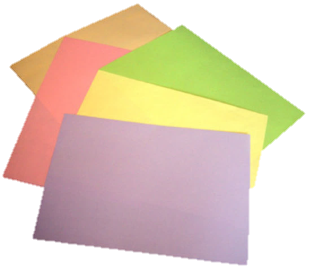 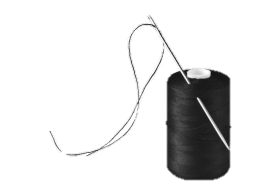 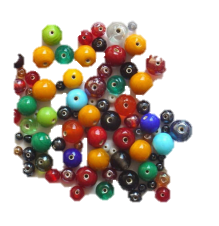 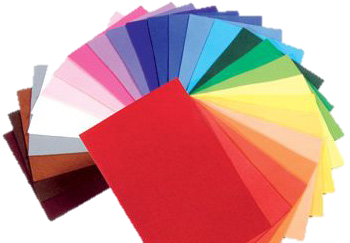 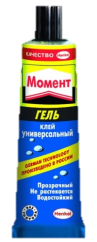 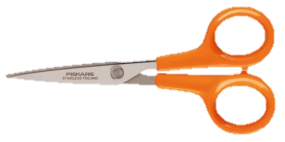 [Speaker Notes: http://mywishlist.ru/pic/i/wish/orig/003/316/033.jpeg
http://s.pikabu.ru/images/big_size_comm/2013-11_6/13857175064708.jpg]
Подготовка
Из плотной бумаги или картона вырезать шаблоны одинаковых по форме, но разных по размеру четырех цветочков.
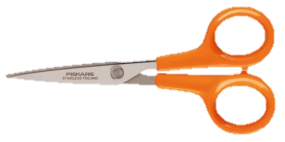 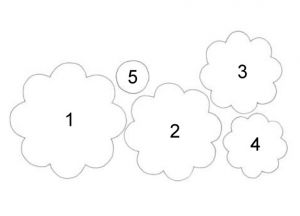 Вырезать цветы из разноцветного фетра.
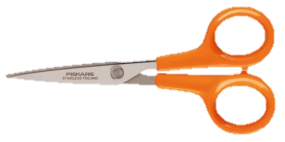 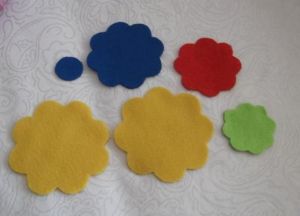 Используя универсальный клей, склейте детали
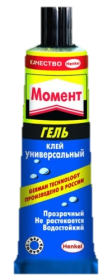 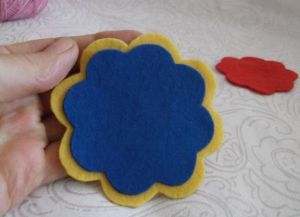 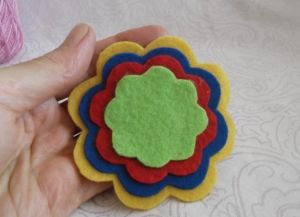 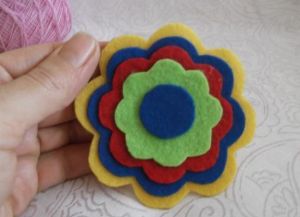 [Speaker Notes: http://domostroy40.ru/image/cache/data/strhimia/klei/moment/moment-gel-500x500.jpg]
По контуру второго, синего цветочка пришейте или приклейте бисеринки.
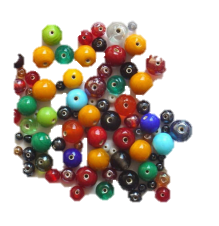 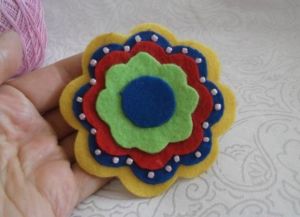 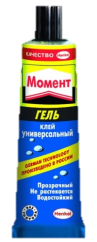 Обшейте бисером другие цветы, а контур серединки наметайте обычной нитью пунктирной линией.
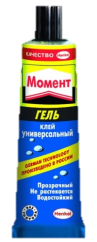 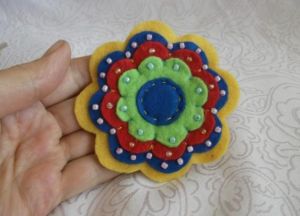 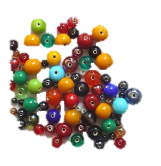 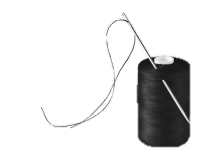 В серединку пришейте пуговицу
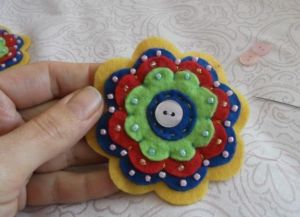 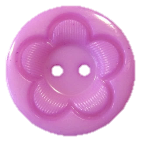 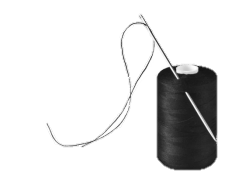 [Speaker Notes: http://www.moszipper.ru/published/publicdata/U38621/attachments/SC/products_pictures/Detsk_Cvetok_sirenevy_enl.jpg]
Источник: http://womanadvice.ru/applikacii-iz-fetra#ixzz3JXZJYbMX   Журнал WomanAdvice - советы на все случаи жизни Фотографии:http://portfoliobib.ucoz.ru/shablon/fon_v_linejku.jpghttp://www.moszipper.ru/published/publicdata/U38621/attachments/SC/products_pictures/Detsk_Cvetok_sirenevy_enl.jpg http://domostroy40.ru/image/cache/data/strhimia/klei/moment/moment-gel-500x500.jpg http://mywishlist.ru/pic/i/wish/orig/003/316/033.jpeg http://s.pikabu.ru/images/big_size_comm/2013-11_6/13857175064708.jpg